শুভ সকাল
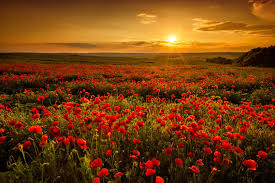 শিক্ষক পরিচিতি
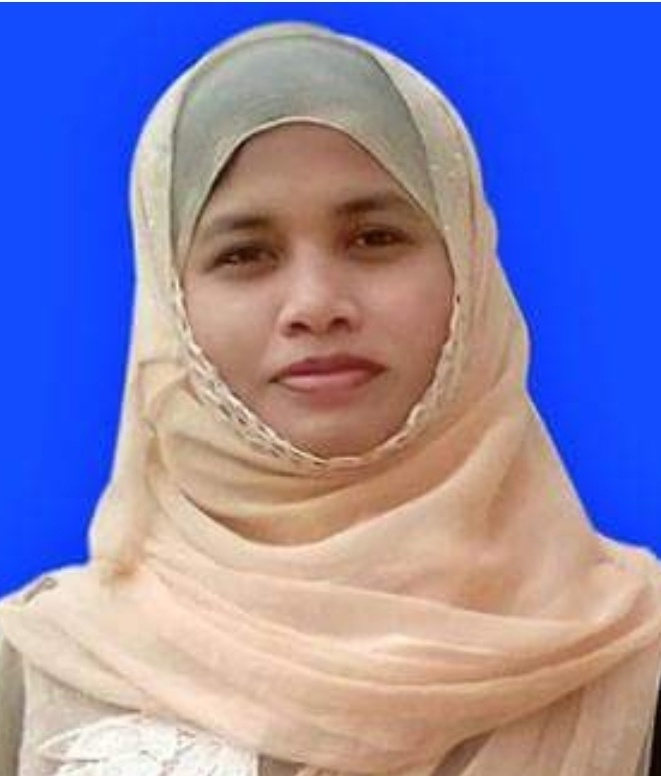 কোহিনুর জান্নাত
সহকারি শিক্ষক
ফকিরাকাটা সরকারি প্রাথমিক বিদ্যালয়
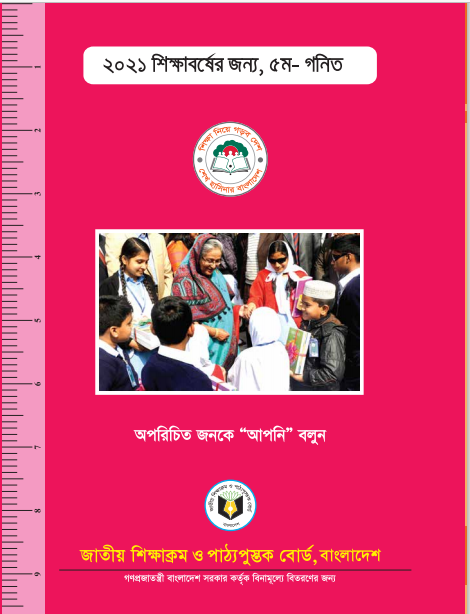 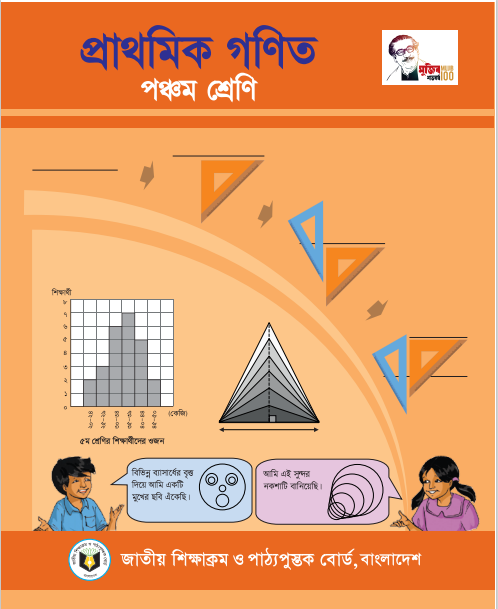 নতুন প্রাথমিক গণিত বইয়ের সাথে পরিচিতি
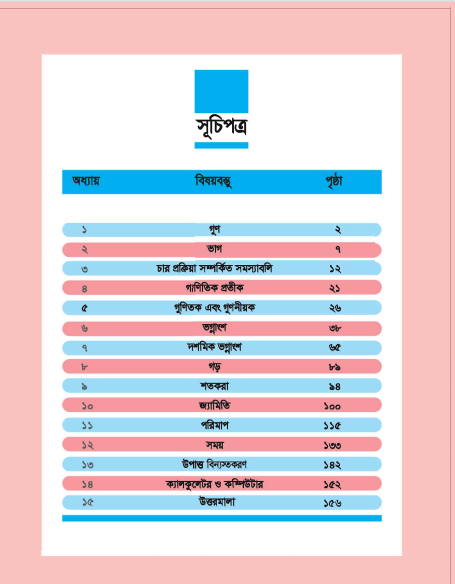 পাঠ পরিচিতি
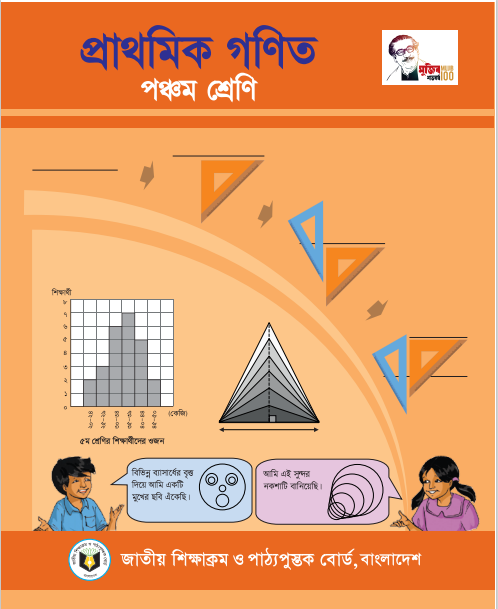 প্রাথমিক গণিত
পঞ্চম শ্রেণি
অধ্যায় : এক
+
6
+
=
30
+
6
6
6
+
6
6
5
=
30
যোগের   সংক্ষিপ্ত  রুপ  হল  গুণ
পাঠ ঘোষণা
গুণ
শিখনফল
আজকের পাঠ থেকে আমরা যা শিখতে পারবো :
তিন অঙ্কবিশিষ্ট সংখ্যাকে তিন অঙ্কবিশিষ্ট সংখ্যা দ্বারা গুণ করতে পারবে ।
চার অঙ্কবিশিষ্ট সংখ্যাকে তিন অঙ্কবিশিষ্ট সংখ্যা দ্বারা গুণ করতে পারবে ।
পূর্ব  শ্রেণির  গুণ  সম্পর্কিত  আলোচনা  -
গুণ্য
গুণক
6 9
গুণফল
যে সংখ্যাকে গুণ করা হয় তাকে গুণ্য বলে ।
যে সংখ্যা দিয়ে গুণ করা হয় তাকে গুণক বলে ।
গুণ করে যে ফলাফল পাওয়া যায় তাকে গুণফল বলে ।
দুই , তিন ও চার অঙ্কের সংখ্যার গুণ
6 9
1 1 4 4
7 5 8 6
গুণের সহজ পদ্ধতি
5
0
1
5
0
2 8 6
2 8 6
× 4
×  4
6 × 4
2 4
1 1 4 4
80 × 4
3 2
0
8
0
0
200 × 4
1
1
4
4
2 4 8
3 2
=
7 9 3 6
2 4 8
2 4 8
2 4  8
হিসাব প্রক্রিয়া
3 2
3 2
3  2
2 4 8
4 9 6
4 9 6
3 2
7
0
4
4
4 9 6
9
6
4
7
0
4
4
7 4 4 0
7
9
6
3
7 9 3 6
দশকের  হিসাব  দেখানোর  জন্য  “০”  বসাই ।
734 কে 256 দ্বারা গুণ করি
7 3 4
2 5 6
0
4
4 4
3 6
7
0
0
0
0
1 4
6
8
0
1
8
7
9
4
8536 কে 972 দ্বারা গুণ করি
8 5 3 6
9 7 2
2
7
0
7
1
0
5
2
7
5 9
0
0
7 6
2
4
8
2
8
9
9
2
9
6
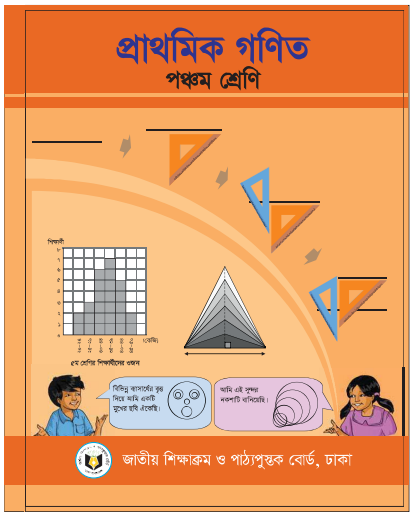 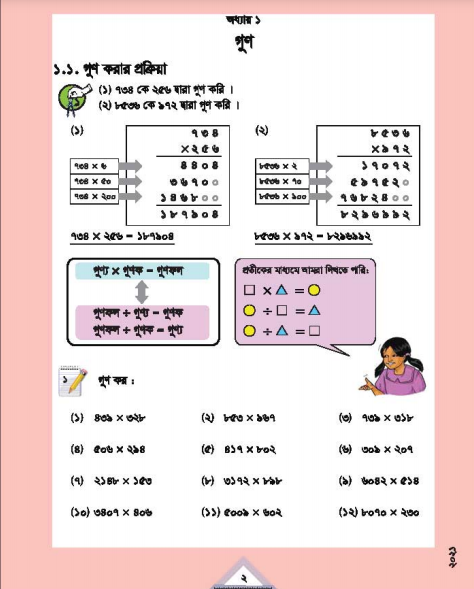 পৃষ্ঠা : ২
1.1. গুণ করার প্রক্রিয়া
গুণক
গুণফল
গুন্য
গুণক
গুন্য
গুণফল
গুণক
গুণফল
গুন্য
গুণফল
গুণক
গুন্য
গুণ কর :
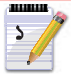 4 3 9
3 5
1
2
0
7
8
8
1
1 3
0
0
7
1
4
3
9
2
9
বাড়ির কাজ
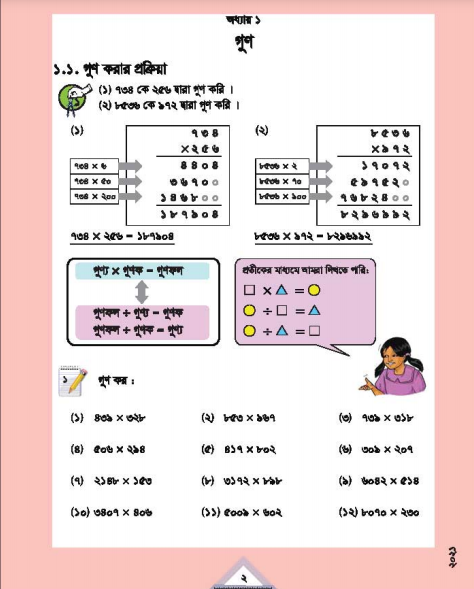 পৃষ্ঠা : ২
গুণ কর :
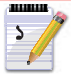 (2) থেকে (12) পর্যন্ত
ধন্যবাদ সবাইকে